Objectives
State what happens to mass in a chemical reaction. 
State the meaning of: oxidation. 
Describe the reactions of metals with oxygen. 
Identify and explain the products formed by the oxidation of metals. 
Explain the change in mass seen in reactions. 
Compare and contrast the oxygen and phlogiston theories for combustion. 
Evaluate the evidence used to displace the phlogiston theory of combustion. 
Model simple reactions using symbol equations.
© Pearson Education Ltd 2014. Copying permitted for purchasing institution only.  This material is not copyright free.
Requisitions
worksheets: 
8Eb-4 Metal reactions
8Eb-2 changing mass
Possibly use
8Eb-3 Phlogiston

H/w 
8Eb-1 or 8Eb-3
Demo: 
Mg ribbon & piece of Cu burning in air
Class practical:
8Eb -2 
Burning Mg ribbon in a crucible

Extension:
This could be done with different lengths of ribbon
© Pearson Education Ltd 2014. Copying permitted for purchasing institution only.  This material is not copyright free.
CW
25 July 2019
8Eb Oxidation
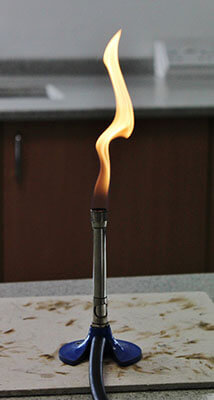 What type of reaction is this?
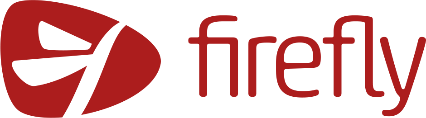 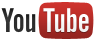 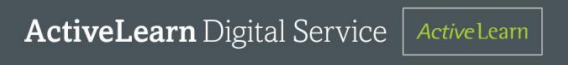 @hpscience
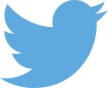 Demo Mg & Cu burning in air or show video
https://www.youtube.com/watch?v=mniCp1u8UB4

https://www.youtube.com/watch?v=myFJYGDk0Us
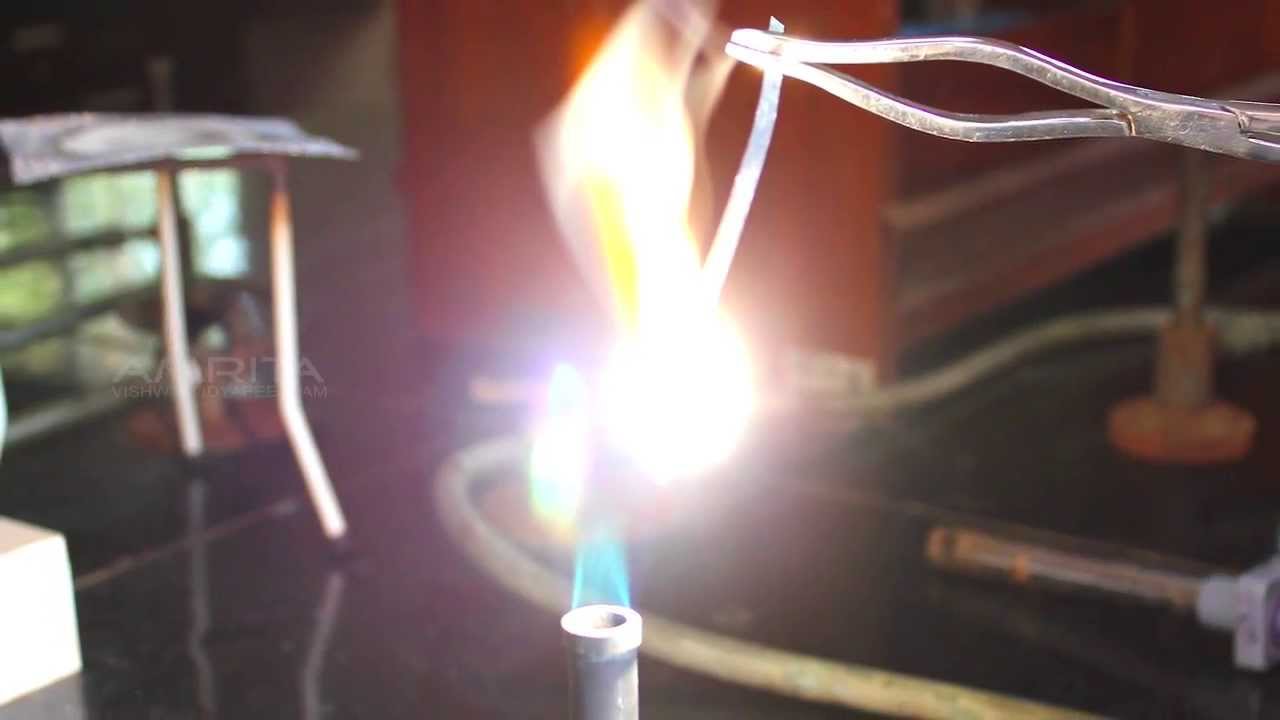 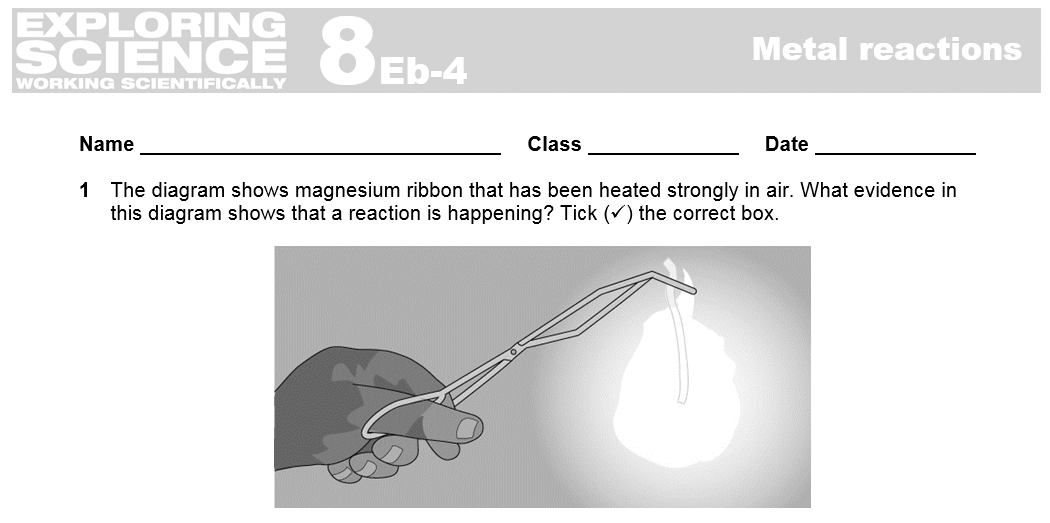 Watch this demo and answer Q1-5 (8Eb-4)
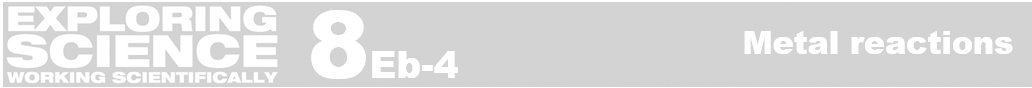 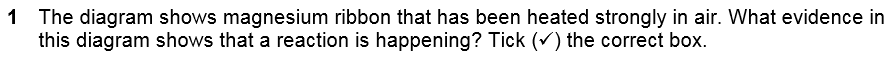 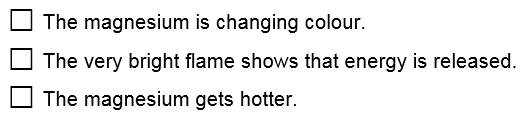 
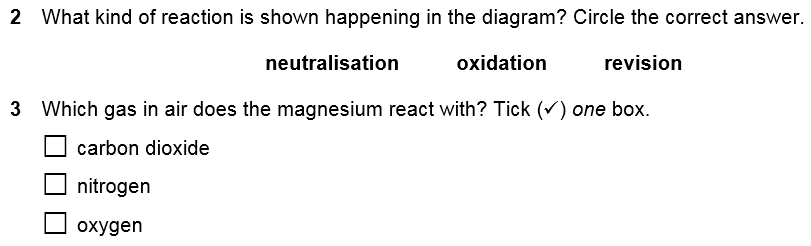 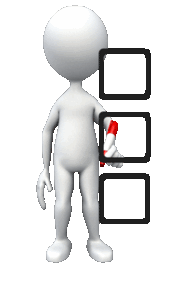 
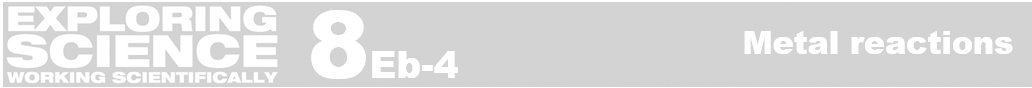 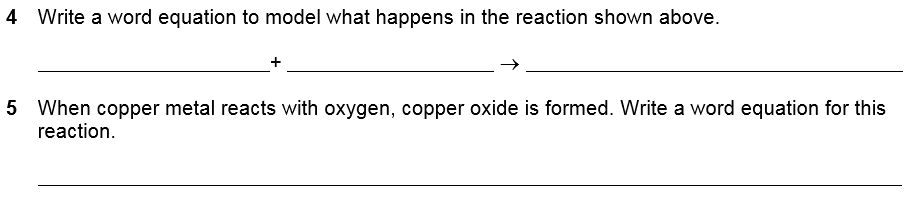 Magnesium
Oxygen
Magnesium oxide
Copper + oxygen  copper oxide
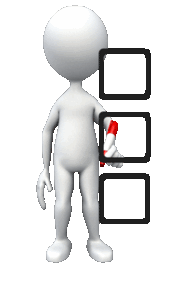 Write a definition for the word ‘oxidation’
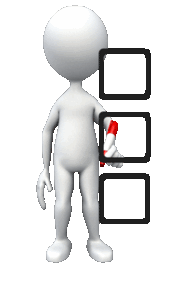 A substance reacts with oxygen and  gains oxygen atoms
Both metals and non metals will under go oxidation reaction.
General word equation

Metal + Oxygen  metal oxide
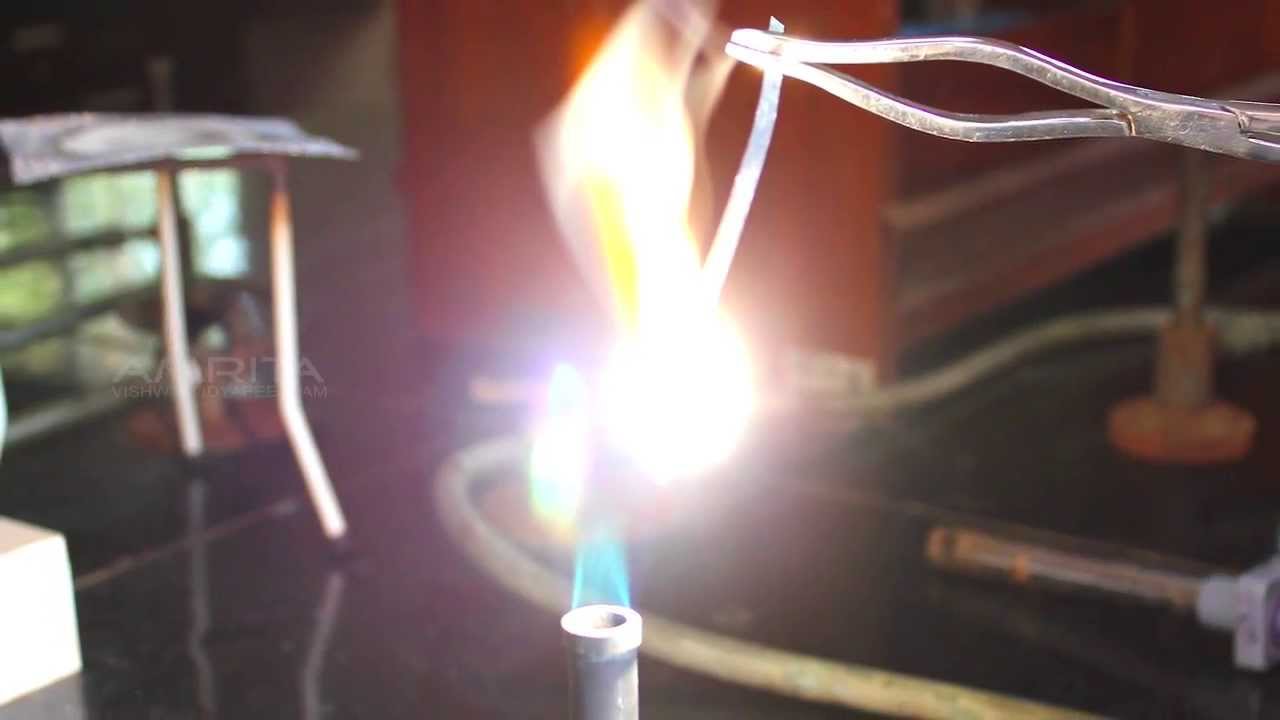 word equation

magnesium + oxygen  magnesium oxide
What can be used to write this equation?
Balanced Symbol equation

2Mg + O2  2MgO
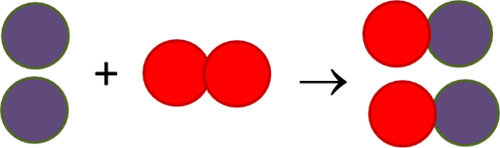 Hint: Periodic table
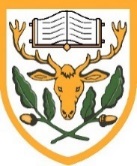 Learning Objectives
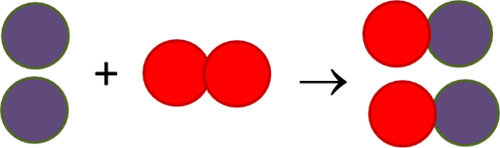 Now answer Q6 (8Eb-4)
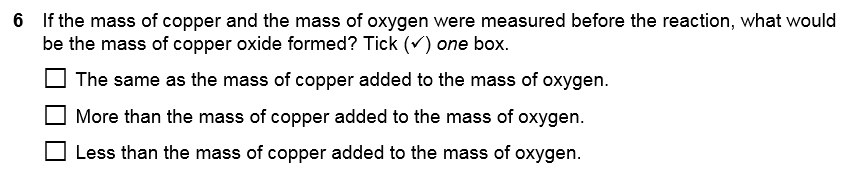 
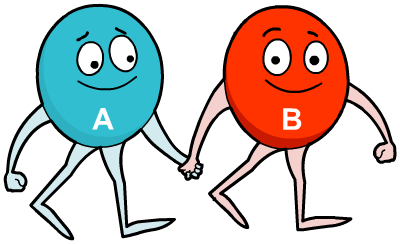 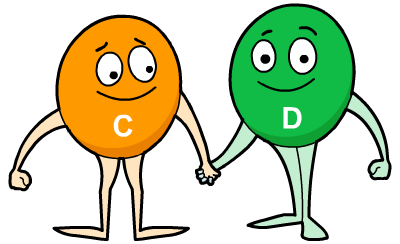 +
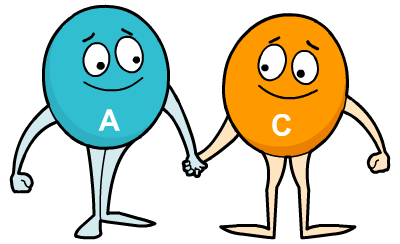 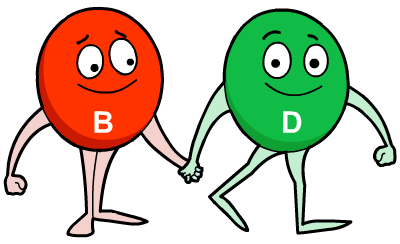 +
Copy
The law of conservation of mass
Mass is never gained or lost in a chemical reaction. No new atoms are created or no atoms are destroyed. The atoms in the reactants are just rearranged to form different substances.
Total mass of reactants = Total mass of products
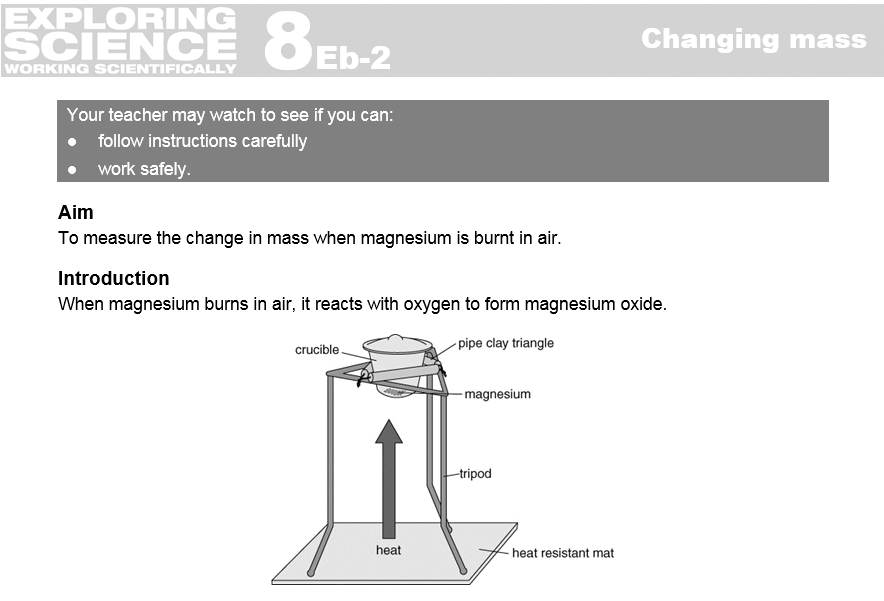 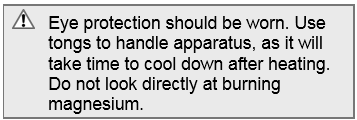 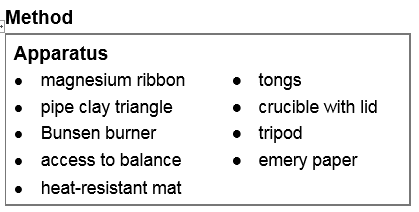 Either 
Practical 8b2 – Changing Mass burning Mg in crucible, this can be done using a different lengths/masses of ribbon  and using the spreadsheet 1 on active learn (also downloaded to firefly page) 
Edexcel slides at end of presentation  and possibly use spreadsheet 2 on active learn (also downloaded to firefly page) 
doddle animation at end of presentation
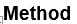 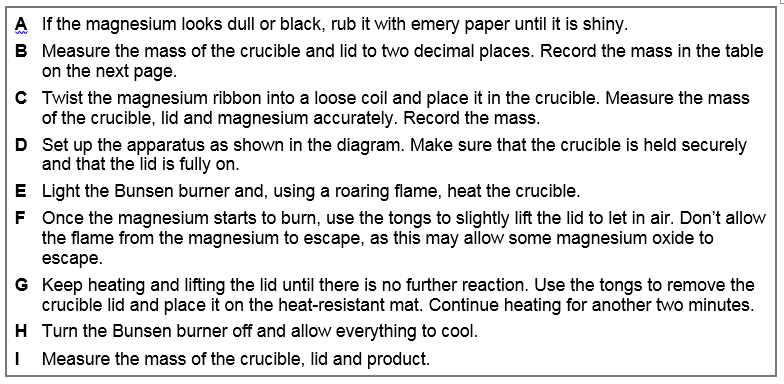 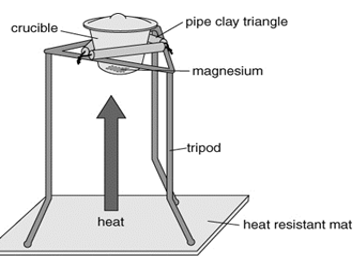 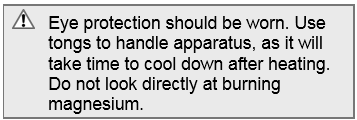 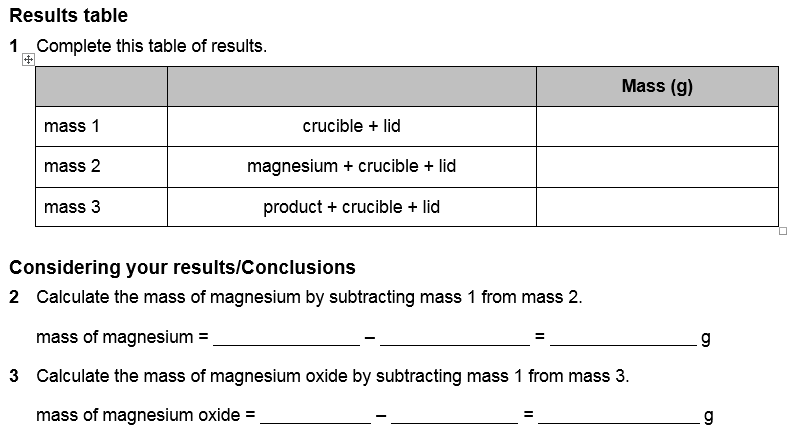 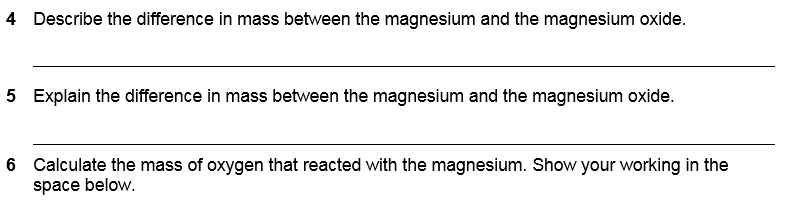 The mass of magnesium oxide is greater than the mass of magnesium.
The gain in mass of the magnesium oxide is the mass of oxygen that reacted with the magnesium during the oxidation reaction.
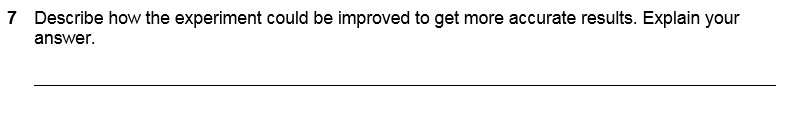 Repeat the experiment and average the results.
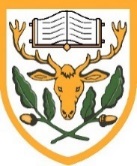 Learning Objectives
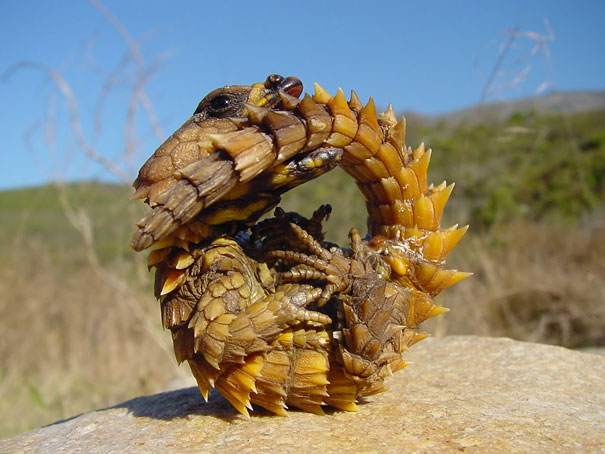 Homework:

w/s 8Eb1 – oxidation

Active learn: Exercises 8Eb developing, secure & exceeding

Date due:
Thorny Dragon
Coloured in camouflaging shades of desert browns, this lizard has a “false” head, which he presents to his predators by dipping the real one.
www.boredpanda.com
Theories of burning
The main theories for combustion
© Pearson Education Ltd 2014. Copying permitted for purchasing institution only.  This material is not copyright free.
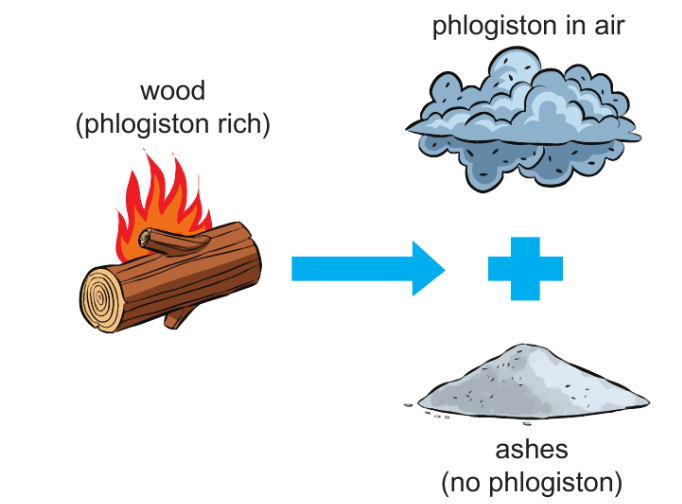 Phlogiston theory – until1722
Anything that burns contains phlogiston, and combustion releases the phlogiston into the air leaving a solid calx.
The more phlogiston a substance contains, the more completely it burns. 
Air is needed for combustion because it absorbs the phlogiston – it becomes phlogisticated air.
Metals heated strongly in air also release phlogiston, leaving the metal calx. The lack of flame shows that the phlogiston is released more slowly.
Johann Joachim Becher
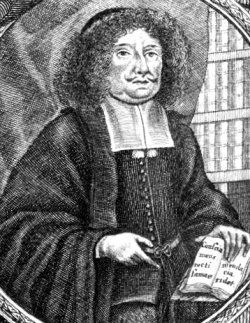 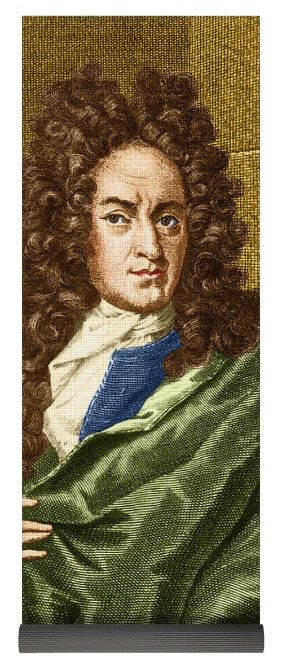 Georg Ernst Stahl
© Pearson Education Ltd 2014. Copying permitted for purchasing institution only.  This material is not copyright free.
Antoine Lavoisier
Oxygen theory - 1778
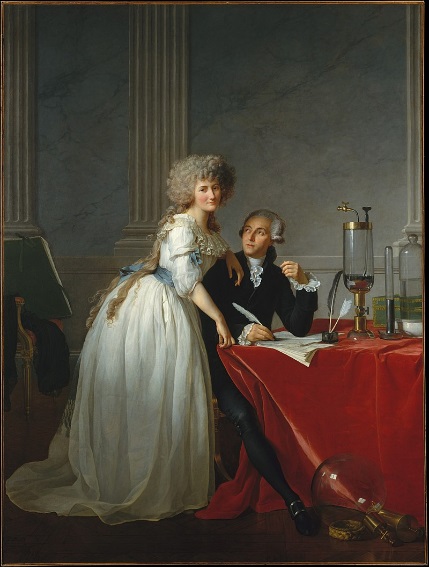 Air contains oxygen.
When a substance burns, the atoms react with oxygen from the air.
Carbon atoms form carbon dioxide or carbon monoxide, which are gases.
Hydrogen atoms form water vapour.
Metal atoms form metal oxides, which are solids.
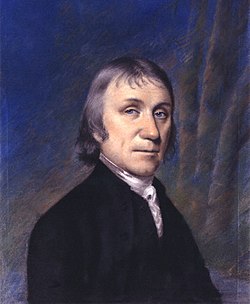 Joseph Priestley
© Pearson Education Ltd 2014. Copying permitted for purchasing institution only.  This material is not copyright free.
Theories of burning
Hexane, C6H14, is a liquid.  It burns in air until there is nothing left.
How does the phlogiston theory explain these observations?
Hexane contains phlogiston and when it burns, it releases the phlogiston into the air.
Hexane must contain a lot of phlogiston as it completely burns away.
© Pearson Education Ltd 2014. Copying permitted for purchasing institution only.  This material is not copyright free.
Theories of burning
Hexane, C6H14, is a liquid.  It burns in air until there is nothing left.
Is there any observation that you cannot explain using the phlogiston theory?
There is nothing left behind when hexane burns.
The phlogiston theory states that a solid calx should be left behind.
© Pearson Education Ltd 2014. Copying permitted for purchasing institution only.  This material is not copyright free.
Theories of burning
Hexane, C6H14, is a liquid.  It burns in air until there is nothing left.
How do we explain these observations now?
Hexane is a hydrocarbon.  
When it burns, the carbon atoms combine with oxygen to form carbon dioxide, which is a gas that escapes.
The hydrogen atoms combine with oxygen to form water.
The heat of the flame means that water is formed as water vapour, which is released into the air.
© Pearson Education Ltd 2014. Copying permitted for purchasing institution only.  This material is not copyright free.
Theories of burning
When 1.2 g of magnesium burns, it formed a white ash with a mass of 2.0 g.
How does the phlogiston theory explain these observations?
Magnesium contains phlogiston and when it burns, the phlogiston is released into the air.  
The white ash is a solid calx.
© Pearson Education Ltd 2014. Copying permitted for purchasing institution only.  This material is not copyright free.
Theories of burning
When 1.2 g of magnesium burns, it formed a white ash with a mass of 2.0 g.
Is there any observation that you cannot explain using the phlogiston theory?
The phlogiston theory does not explain why the mass increases.
If phlogiston is lost, the mass should decrease.
© Pearson Education Ltd 2014. Copying permitted for purchasing institution only.  This material is not copyright free.
Theories of burning
When 1.2 g of magnesium burns, it formed a white ash with a mass of 2.0 g.
How do we explain these observations now?
When magnesium burns, it combines with oxygen from the air to form magnesium oxide, a solid white ash.
Mass is conserved in reactions which means that the mass of magnesium plus the mass of oxygen must equal the mass of magnesium oxide.
We can work out the mass of the oxygen used from the air:  2.0 g of magnesium oxide minus 1.2 g of magnesium means that  0.8 g oxygen must have been used from the air.
© Pearson Education Ltd 2014. Copying permitted for purchasing institution only.  This material is not copyright free.
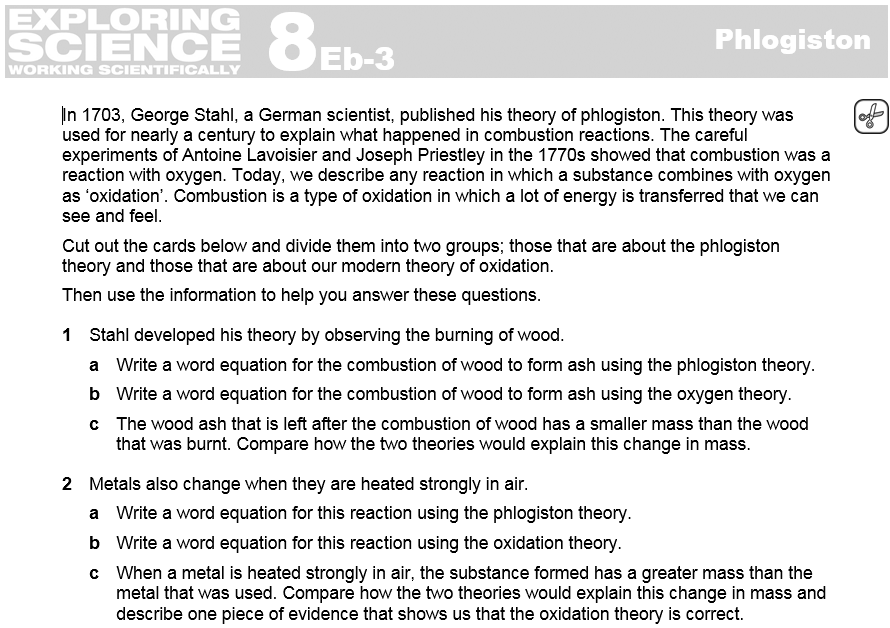 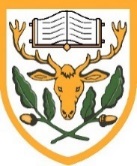 Learning Objectives
And finally . . .
What part of today’s lesson do you think you’ll remember the most?

Can you explain why?
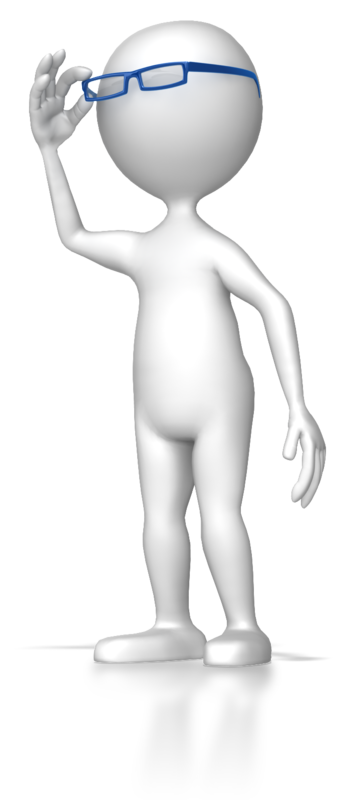 Mass in reactions
How mass changes in reactions
© Pearson Education Ltd 2014. Copying permitted for purchasing institution only.  This material is not copyright free.
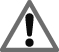 Wear eye protection
Mass in reactions
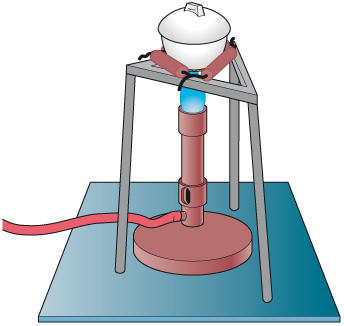 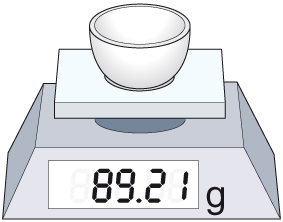 The crucible is heated using a Bunsen burner.
The mass of a crucible and a piece of zinc is measured.
The zinc reacts with oxygen from the air.
What compound will be formed when the zinc reacts?
zinc + oxygen
zinc oxide
© Pearson Education Ltd 2014. Copying permitted for purchasing institution only.  This material is not copyright free.
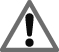 Wear eye protection
Mass in reactions
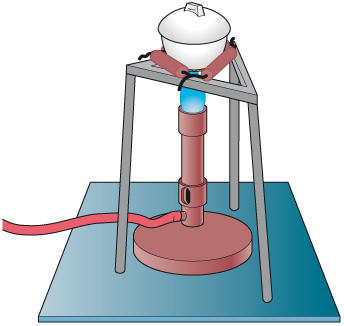 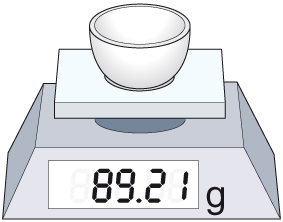 The mass of the crucible and its contents is measured after heating.
Will the mass have gone up or down? Explain your answer.
The mass will go up. 
The zinc oxide includes the original zinc atoms plus some oxygen atoms from the air.
© Pearson Education Ltd 2014. Copying permitted for purchasing institution only.  This material is not copyright free.
Mass in reactions
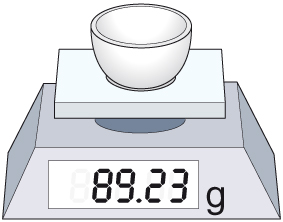 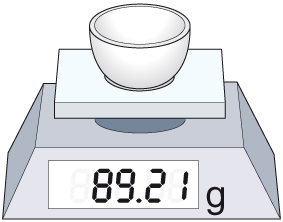 The mass of a crucible and a piece of zinc is measured.
The mass of the crucible and the zinc oxide after heating.
What mass of oxygen has reacted with the zinc?
0.02 g  (89.23 g – 89.21 g = 0.02 g)
© Pearson Education Ltd 2014. Copying permitted for purchasing institution only.  This material is not copyright free.
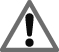 Wear eye protection
Mass in reactions
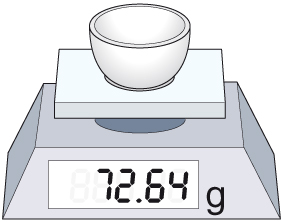 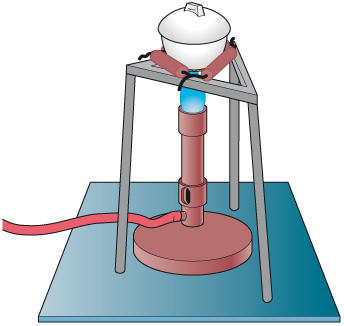 The crucible is heated using a Bunsen burner.
The mass of a crucible and a piece of magnesium is measured.
What will happen? Explain in as much detail as you can.
The magnesium will react with oxygen from the air.
It will form magnesium oxide.
The mass of the crucible and its contents will go up, because of the oxygen that is now part of the compound in the crucible.
© Pearson Education Ltd 2014. Copying permitted for purchasing institution only.  This material is not copyright free.
What happens to the mass?
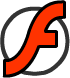 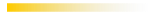 https://www.doddlelearn.co.uk/app/teacher/launch-content/c5f7606a-1897-4bed-95e9-fe67dfdbd4f4
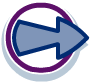